PERCORSI PER LE COMPETENZE TRASVERSALI E L’ORIENTAMENTO(PCTO)
Obiettivi e finalità in coerenza con i bisogni formativi degli studenti
Nell’ambito dei Percorsi per le competenze trasversali e l’orientamento (PCTO), l’Istituto sceglie di aderire ad alcuni progetti promossi dall’Istituto stesso o da enti esterni alla scuola, università e agenzie, nonché associazioni no profit e istituzioni varie (banche), tenendo presente le attitudini dei singoli alunni. Tali attitudini trovano esiti positivi anche  nella scelta di percorsi accademici che abbracciano ambiti scientifici, umanistico- giuridici, informatico, robotica.

Emerge, quindi, la necessità di potenziare la centralità dello studente nell’azione educativa, di incrementare la collaborazione con il contesto territoriale e di predisporre percorsi formativi efficaci, orientati a integrare i nuclei fondanti degli insegnamenti con lo sviluppo di competenze trasversali o personali, comunemente indicate nella scuola e nel mondo del lavoro come soft skils. 

Il percorso in alternanza permette agli studenti il miglioramento della qualità dell’istruzione, con un focus su: motivazione, rimotivazione, orientamento universitario, compiutezza del proprio percorso di formazione.
Risultati attesi e impatto
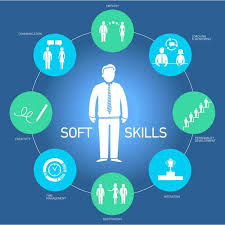 I vari progetti si propongono di:
potenziare le competenze trasversali, le “soft skills”;
far acquisire agli studenti conoscenze e competenze
     proprie del particolare ambito scelto, spendibili in un
     futuro contesto lavorativo;
favorire il lavoro di gruppo;
fornire agli studenti un valido supporto all’orientamento
L’impatto generale è principalmente sulla scuola che rinuncia all’autoreferenzialità e che progetta un’attività didattica basata sulla ricerca-azione.
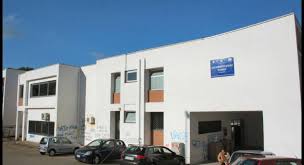 Contesto di partenza
Il Liceo Pitagora, Lice Scientifico, Linguistico, Scienze applicate è una scuola perfettamente inserita e conosciuta sul territorio. 
Il periodo di alternanza scuola-lavoro che si svolge si articola nell’ultimo triennio scolastico in 90 ore per i licei e gli accordi che vengono stipulati tra la scuola e i soggetti esterni devono tenere conto di tre elementi in particolare: le vocazioni, le attitudini degli studenti e le indicazioni del mercato del lavoro. Non sempre è possibile perseguire contemporaneamente questi tre obiettivi ma la scuola ha sempre cercato di andare incontro alle esigenze degli alunni e alle loro richieste.
Per quanto riguarda le figure professionali che intervengono nel percorso formativo di alternanza scuola lavoro sono presenti il docente tutor interno e il tutor formativo esterno e la commissione dell’alternanza  nominata dalla DS. 
Le competenze acquisite costituiscono credito sia ai fini della prosecuzione del percorso scolastico o formativo per il conseguimento del diploma o della qualifica, sia per gli eventuali passaggi tra i sistemi ivi compresa l'eventuale transizione nei percorsi di apprendistato. Al termine del percorso, quindi, vengono rilasciati attestati di frequenza, certificati di competenze e crediti.
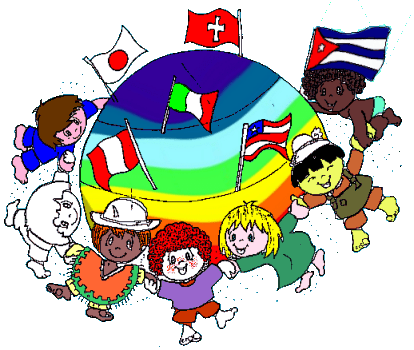 90 ORE NEL TRIENNIO:


90 ore nel triennio
Durante il terzo anno  14 ore di tirocinio indiretto: 10 ore di corso di Diritto, 4 ore di Normativa sulla Sicurezza sul posto di lavoro.
76 ore da spalmare nel triennio
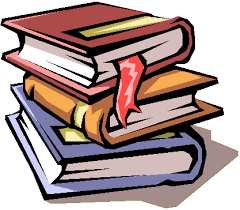 OBIETTIVI E FINALITA‘Favorire L'orientamento dei giovani per valorizzarne le vocazioni personali, gli interessi e gli stili di apprendimento individuali;Offrire agli allievi conoscenze e informazioni utili per la scelta dei corsi professionalizzanti e universitari nei quali proseguire gli studi dopo l’Esame di Stato;Realizzare un organico collegamento con il mondo del lavoro e la società civile;Correlare l'offerta formativa allo sviluppo culturale, sociale ed economico del territorio;Attuare modalità di apprendimento che colleghino la formazione in aula con l’esperienza pratica.
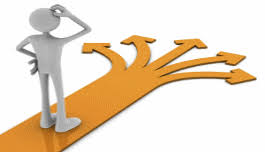 1. Orientamento →


2. Formazione →
            



3. Rapporti con il territorio →

             4. Feedback →
Presentazione progetto
Somministrazione questionario di orientamento laboratorio informativo sulle strutture assegnate
Norme comportamentali previste dal CCNL
Privacy
Comunicazione nel contesto lavorativo
Curriculum Vitae
Sicurezza nei luoghi di lavoro
"
"
Visita presso strutture/partecipazione ad  eventi, convegni, Hackathon
Viaggi  all’estero: PON
Relazione sull’esperienza
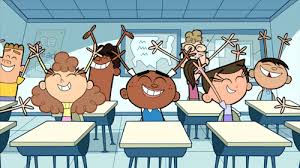 I
I settori di riferimento al momento sono:
Ambiente (dissesto idrogeologico e inquinamento ambientale) 
Beni Culturali (storico-artistici- archeologici- librari- archivistici) 
Economia e Finanza 
Informazione-Tecnologia
Terzo Settore (Organizzazioni produttive no profit e Welfare) 
Sport a livello agonistico nei vari settori
Comunicazione, pubblicità    
Univeristà 
Start up
Progetto Giovani e l’ Europa   (Senato)
Associazioni volontariato
Camera di commercio   
Università UNICAL Arcavacata vari dipartimenti
Banca Intesa : 2 corsi triennale
Progetti PON 
Informatica 
FISA sport
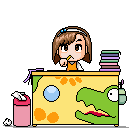 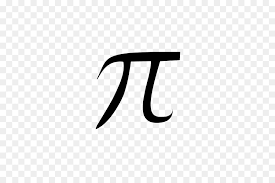 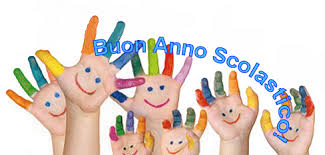 GRAZIE PER L’ATTENZIONE